Периметр многоугольникаУрок-2
1
3
4
2
Назови многоугольники
5
7
6
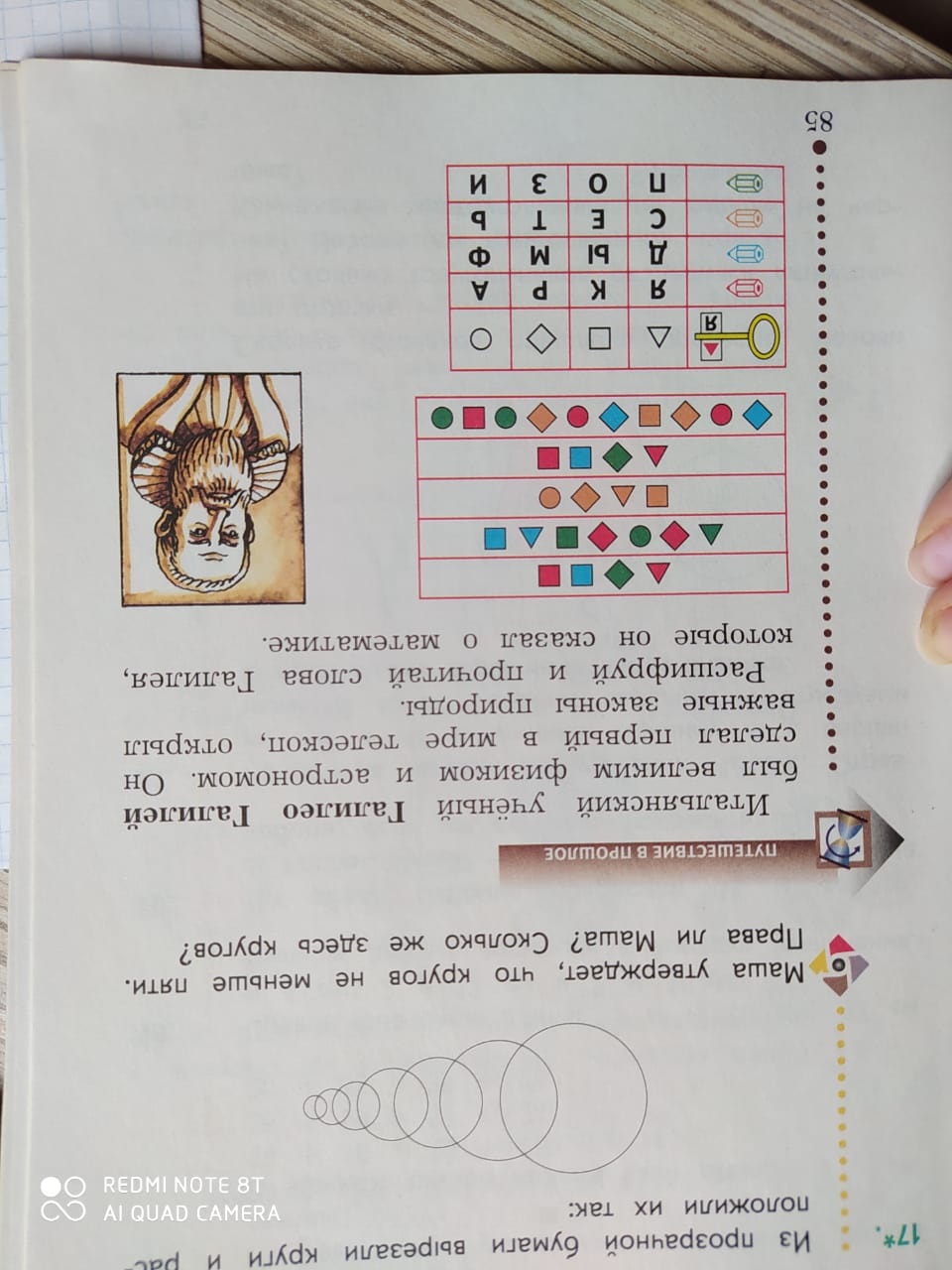 Учебник стр. 85
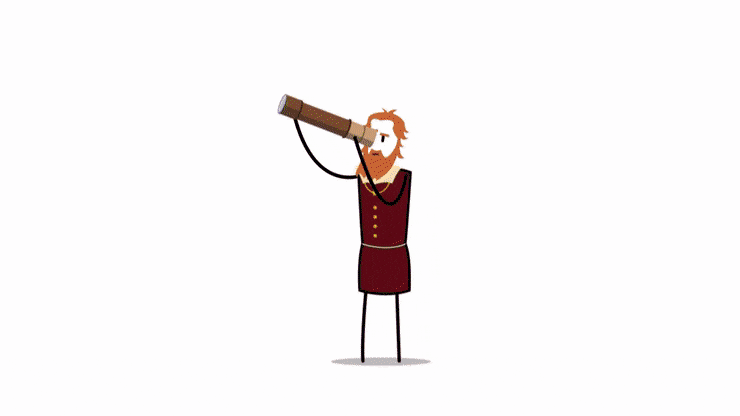 ы
к
з
я
природы
есть
язык
математики
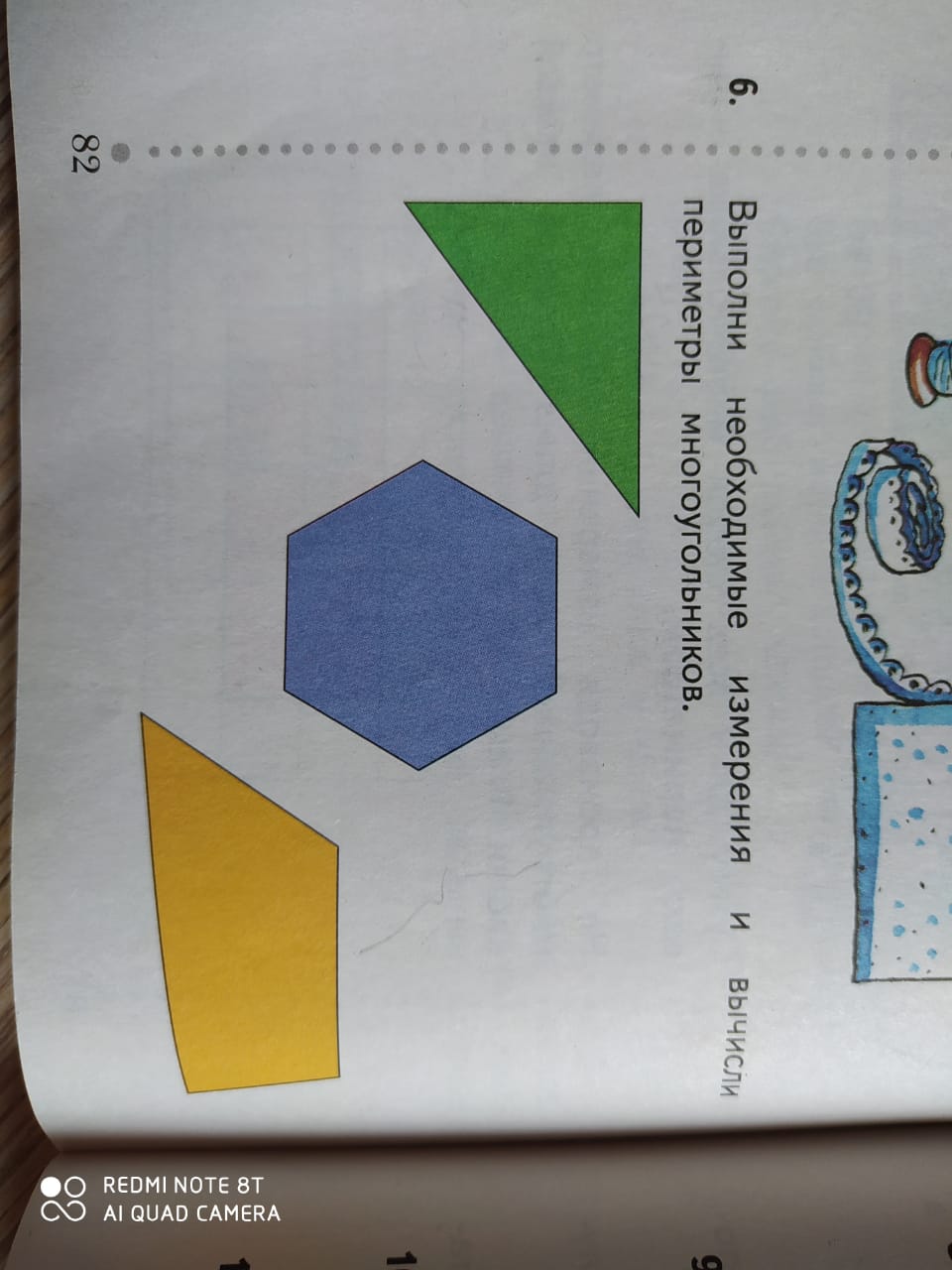 Стр. 82 №6.
4
2
3
5
2
2
Р=3+4+5=12 см
3
2
2
Р=2+2+2+2+2+2=12 см
2
2
3
Р=2+3+3+5=13 см
5
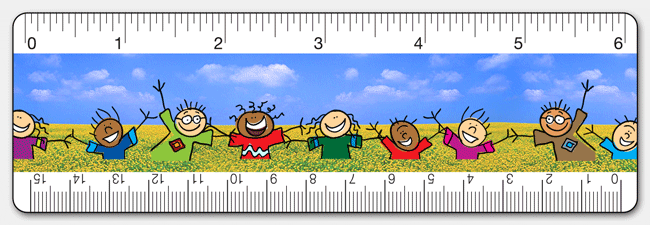 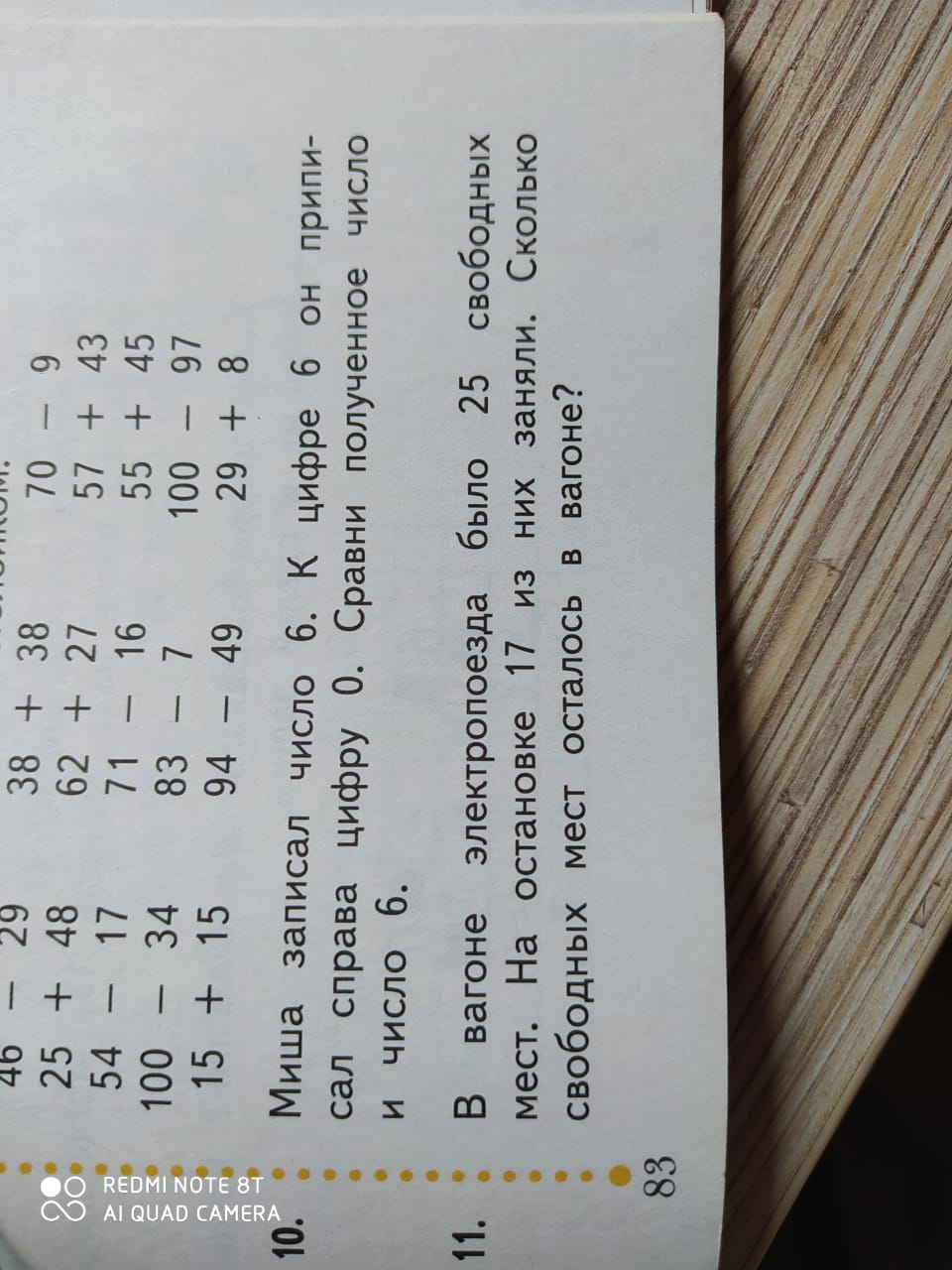 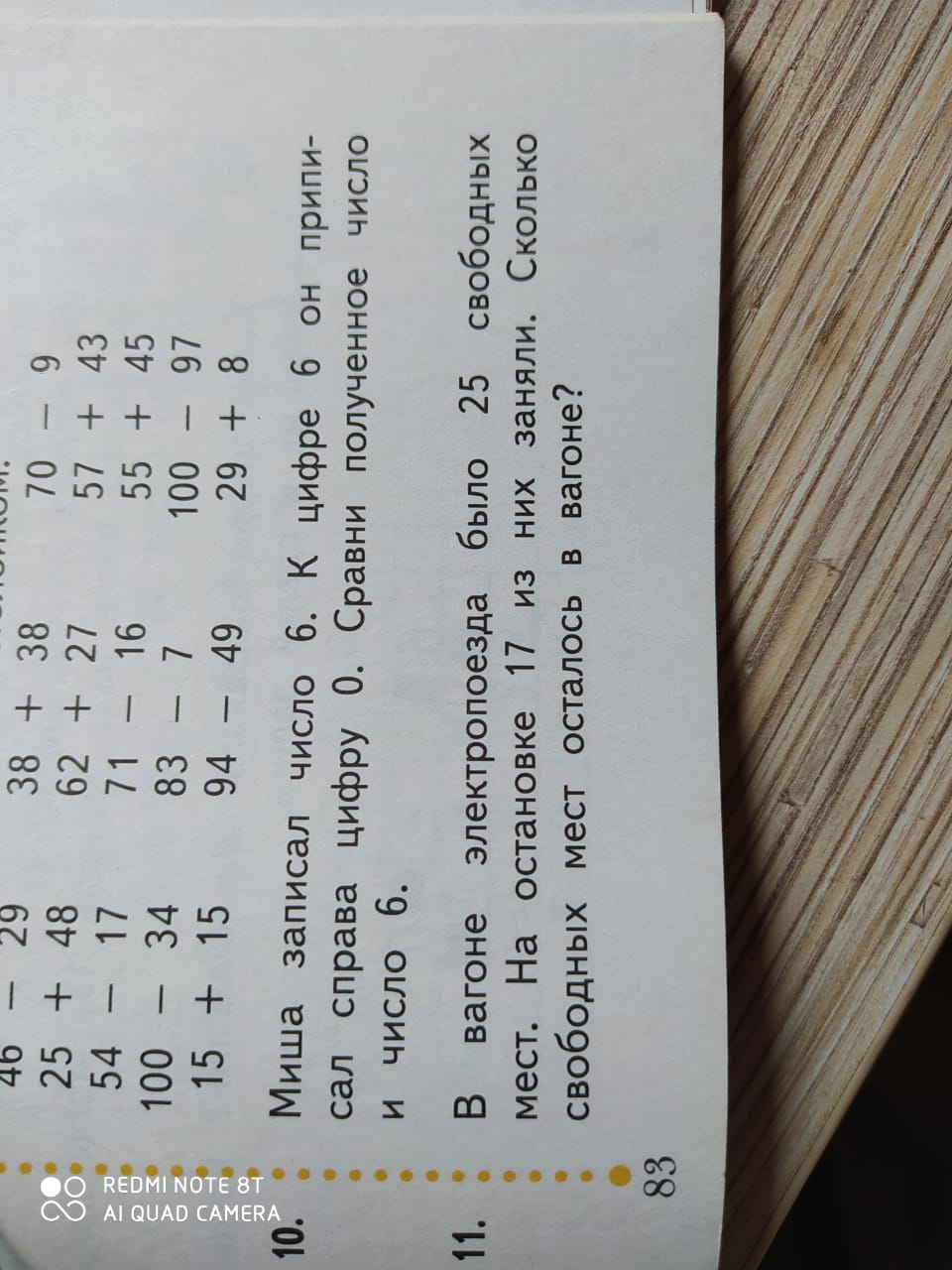 Стр. 83 №9.(выполнить проверку)
6<60
? м.
17 м.
_25
  17 
    8 (м.)-осталось
25 м.
.
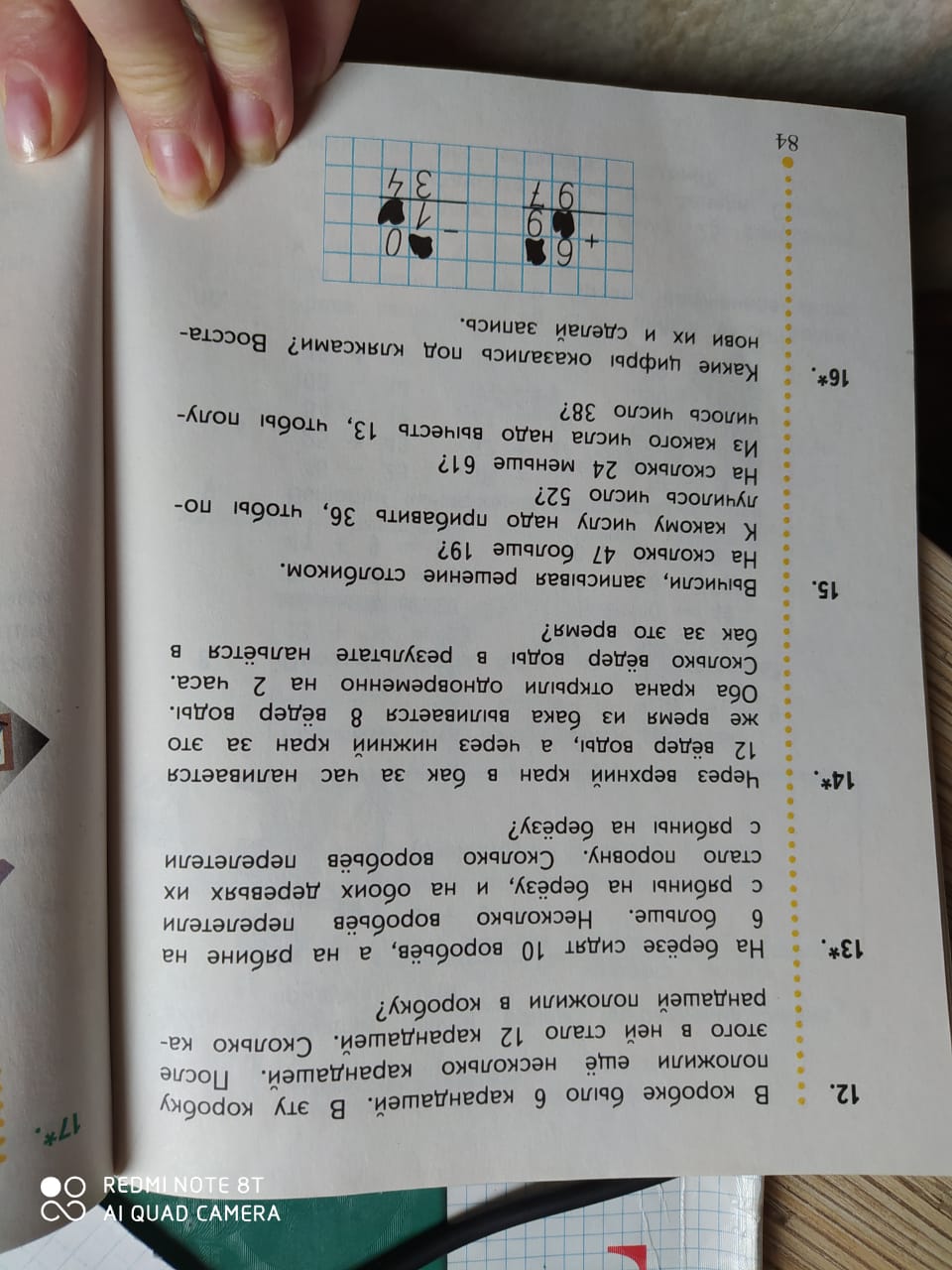 1
5
8
6
Стр. 84 №16.
2
Спасибо за работу на уроке